2.Svjetski rat
24.2.2017.
Nikola Marijanović 8.a
1
SADRŽAJ:
POČETAK RATA
SAVEZNICI U DRUGOM SVJETSKOM RATU
ORUŽARNE SNAGE I PLANOVI ZRAĆENIH  SILA
KRAJ RATA
Nikola Marijanović 8.a
24.2.2017.
2
POČETAK RATA
Rat je započeo 1. rujna 1939 – 2. rujna 1945
sukob koji je izbio 21 godinu nakon Prvog svjetskog rata
vođen na tri kontinenta
Jedne on največih država u ratu: Nizozemska
                                                             Francuska 
                                                             Grčka
                                                             Jugoslavija 
                                                             Engleska 
                                                             SAD
                                                             Njemačka
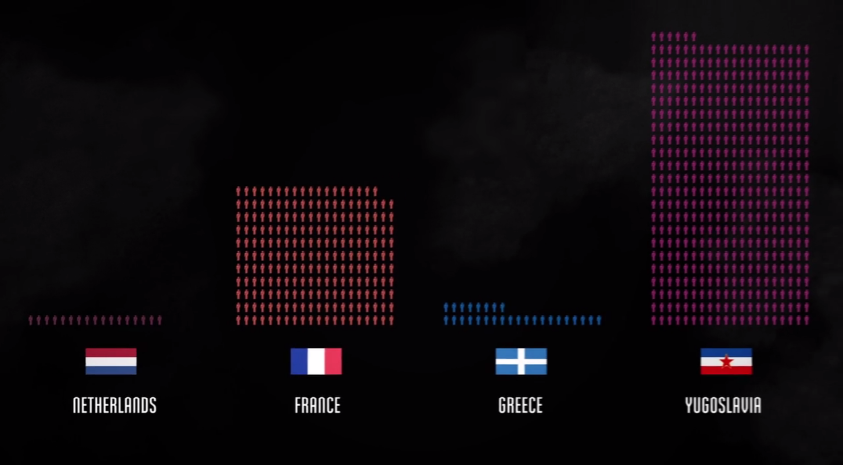 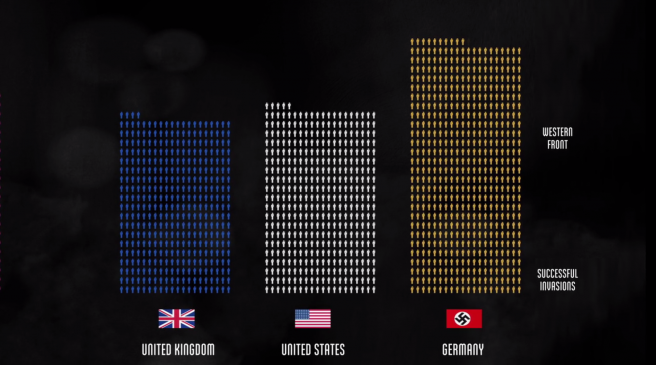 24.2.2017.
Nikola Marijanović 8.a
3
01. rujna 1939. godine Njemačka napada Poljsku; taj dan uzima kao početak 2. svjetskog rata

Sovjetski Savez se pridružuje napadačkim aktivnostima 14. - 17. rujna 1939. godine

U svibnju i lipnju 1940. godine Njemačka vojno slama Nizozemsku, Belgiju i Francusku
24.2.2017.
Nikola Marijanović 8.a
4
SAVEZNICI U DRUGOM SVJETSKOM RATU
Saveznici ili Savezničke sile - izraz koji se koristio za savez država na čelu s Velikom Britanijom, Republika Kina, SSSR-om i SAD koji je u Drugom svjetskom ratu pobijedio Sile Osovine

SILA OSOVINE:  uspostavljen sa namjerom da se zaustavi njemačka, talijanska i japanska agresija
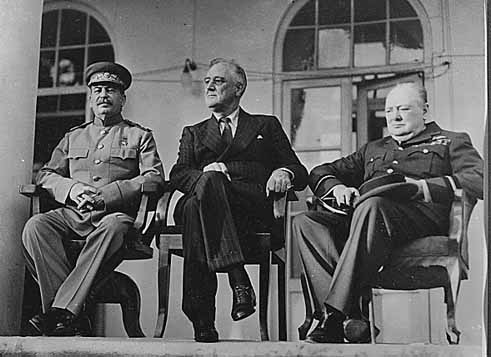 24.2.2017.
Nikola Marijanović 8.a
5
ORUŽARNE SNAGE I PLANOVI ZRAĆENIH  SILA
Njemačka 	-  u vrijeme izbijanja rata za njega nije bila spremna
-vojska imala je tri grane

-Najbrojnija grana bila je kopnena vojska, poznatija pod nazivom Wehrmacht
-Kopnena je vojska većinu rata vodila metodom koja je nazvana Blitzkriegom ("munjeviti rat")

-Luftwaffe, odnosno ratno zrakoplovstvo bilo je pod zapovjedništvom dopredsjednika Göringa, letačkog asa iz Prvog svjetskog rata
24.2.2017.
Nikola Marijanović 8.a
6
Italija-  mornarica je pred Drugi svjetski rat  ojačala da je mogla biti     ozbiljnim protivnikom i francuskoj i britanskoj mornarici
 3. po snazi u Europi
Talijani su pomoću raznih doktrina pokušali napraviti taktiku sličnu blitzkriegu
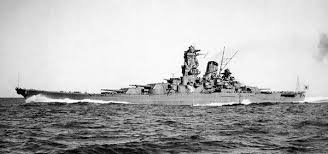 24.2.2017.
Nikola Marijanović 8.a
7
Japan- od svih velikih sila Japan je godine 1939. imao najviše ratnog iskustva
   -ratna mornarica bila je među najjačima i najmodernijima
   -kopnene snage su  predstavljale najslabiju japansku kariku
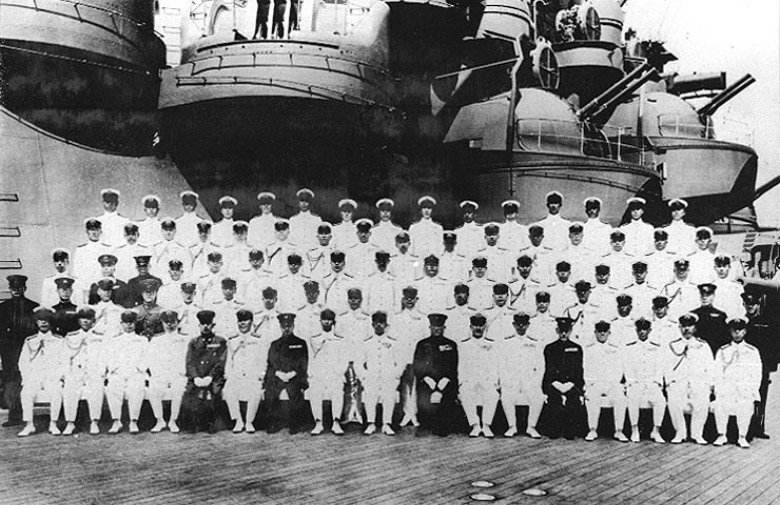 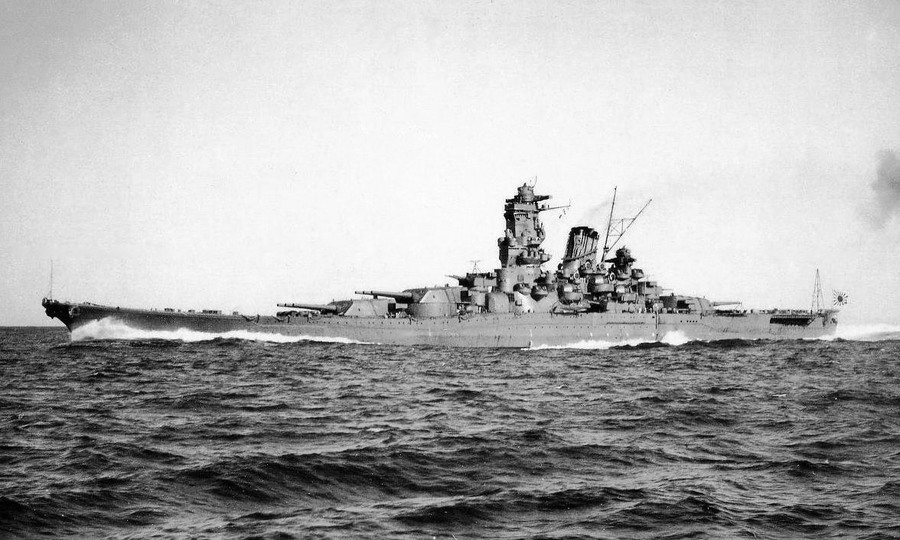 24.2.2017.
Nikola Marijanović 8.a
8
KRAJ RATA
8.5.1945. – bezuvjetna kapitulacija Njemačke
Uoči pada Berlina, Hitler izvršava samoubojstvo
Rat završava u Europi,ali se i dalje vodi na Dalekom istoku
6.8. 1945. bačena je prva atomska bomba na Hirošimu
2.9.1945. kapitulira Japan- 2.svjetski rat završava
24.2.2017.
Nikola Marijanović 8.a
9
Hvala na pažnji!
Izvori:https://hr.wikipedia.org/wiki/Drugi_svjetski_rat#Oru.C5.BEane_snage_i_planovi_zara.C4.87enih_sila
24.2.2017.
Nikola Marijanović 8.a
10